« БУК Тюкалинская ЦБС»Ярославская библиотека филиал №28


Виртуальная книжная  выставка
А в книжной памяти
 мгновения войны
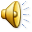 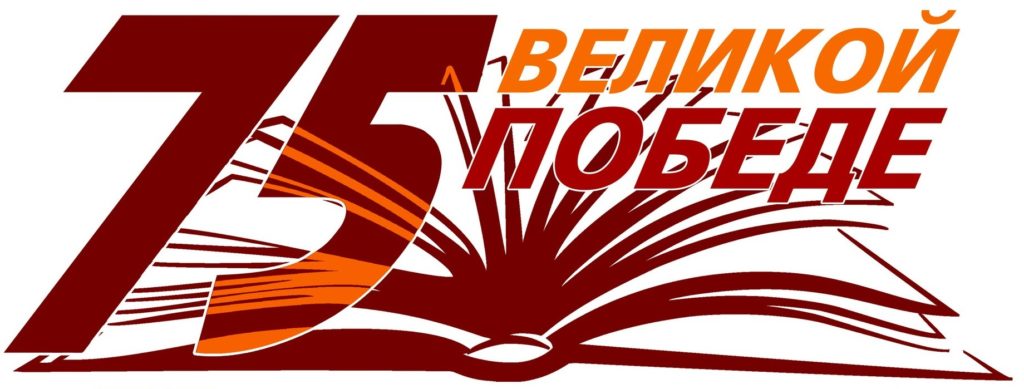 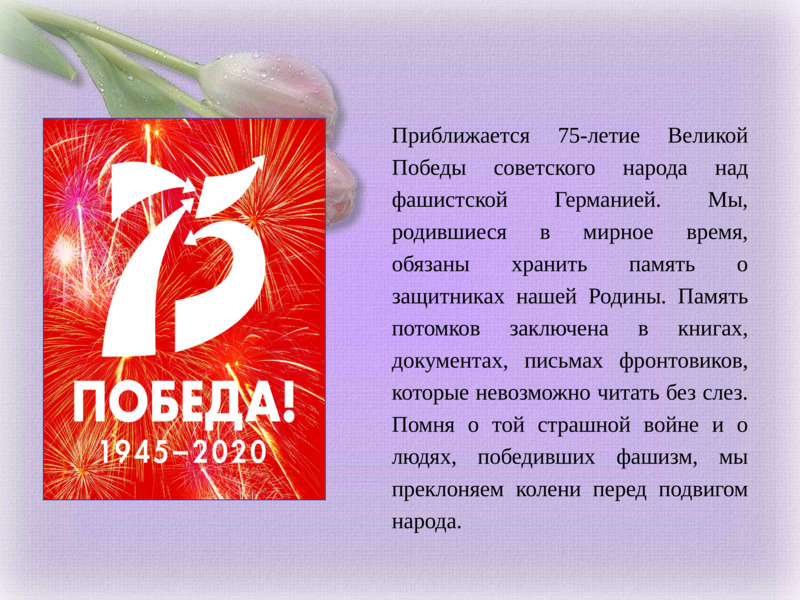 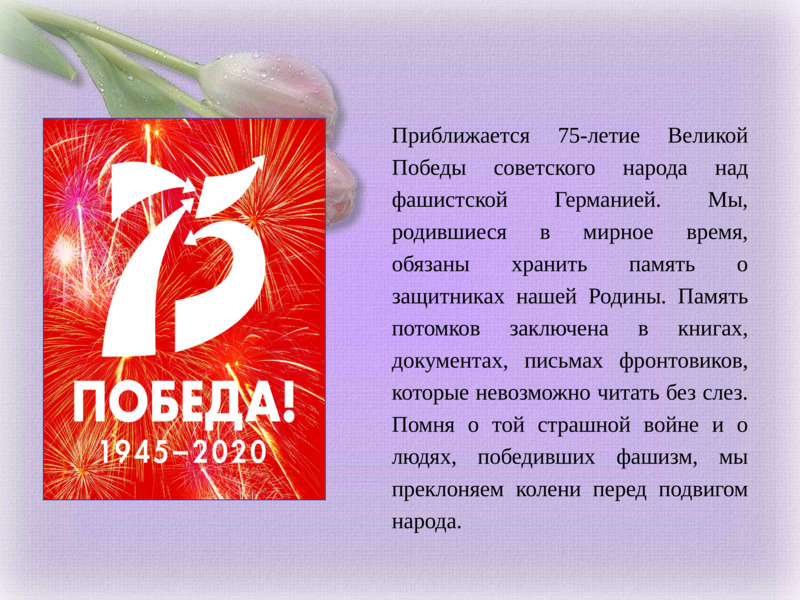 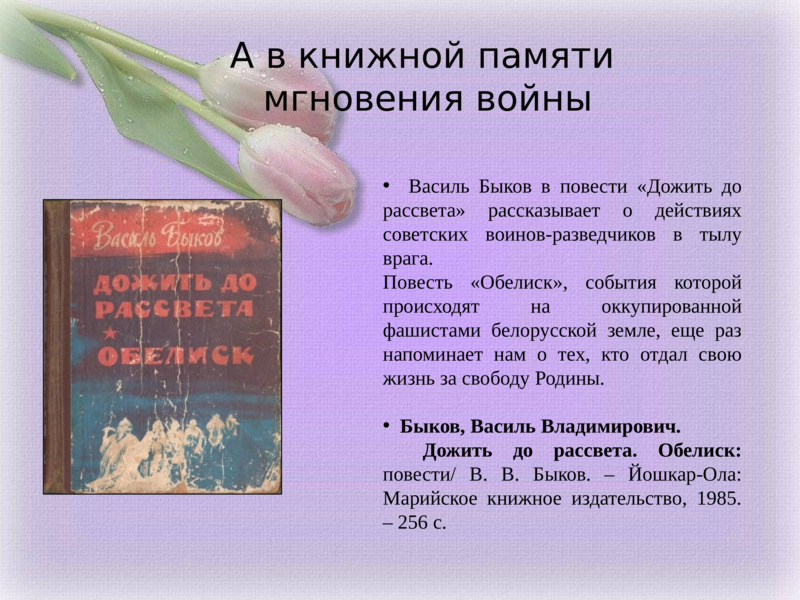 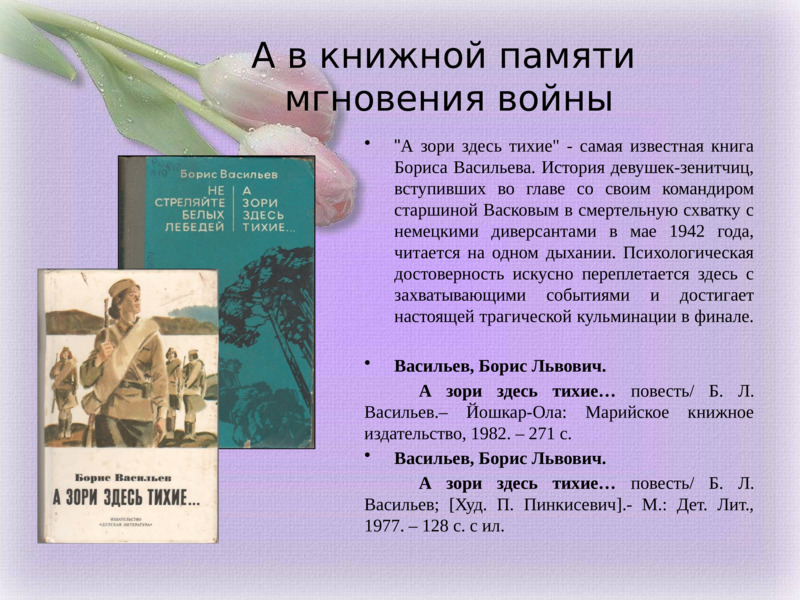 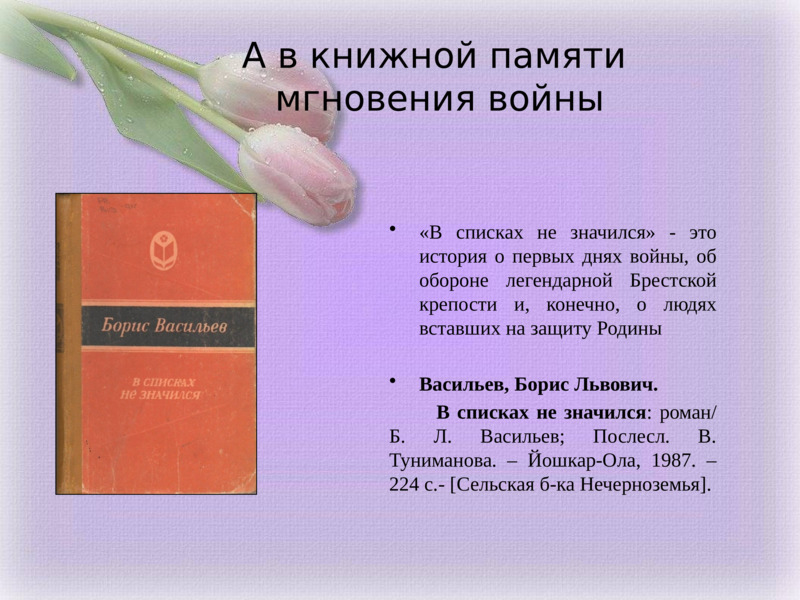 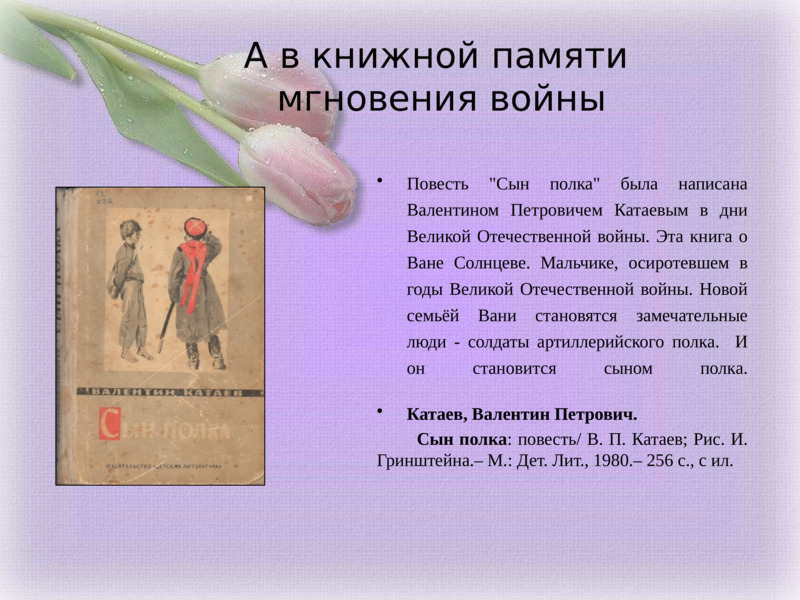 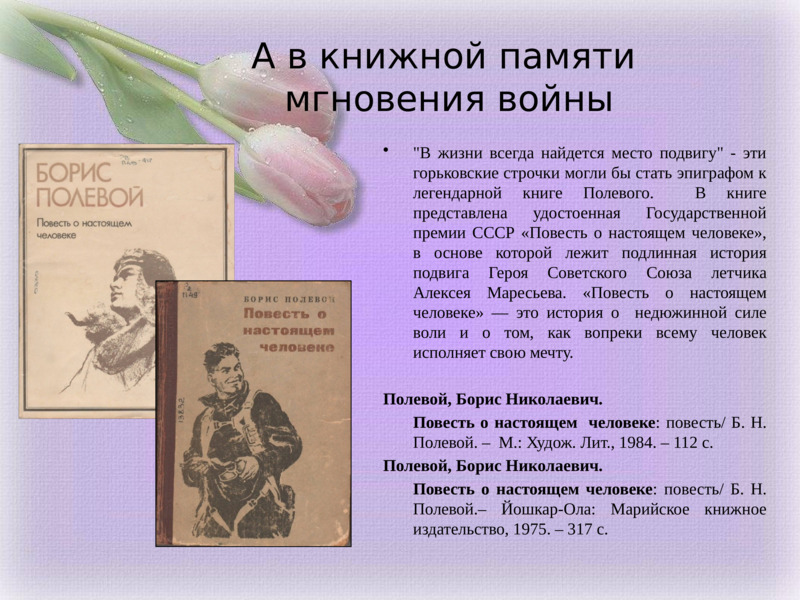 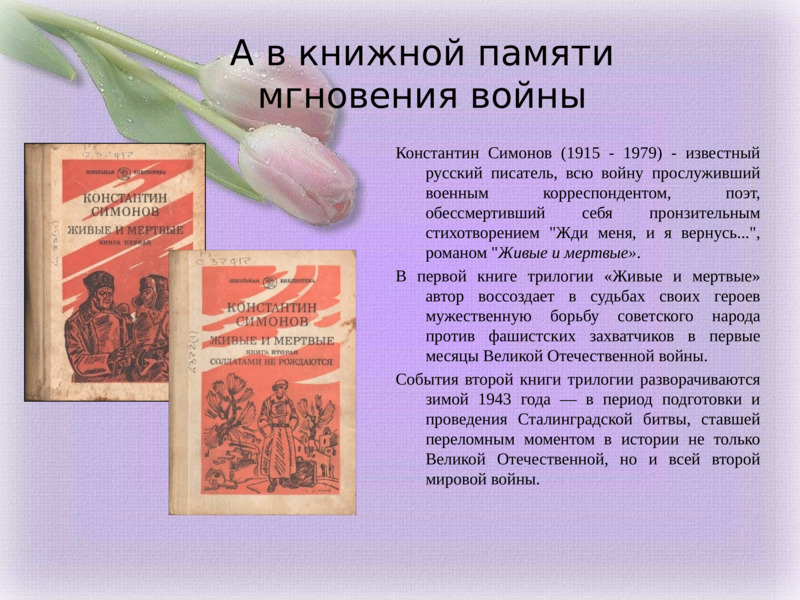 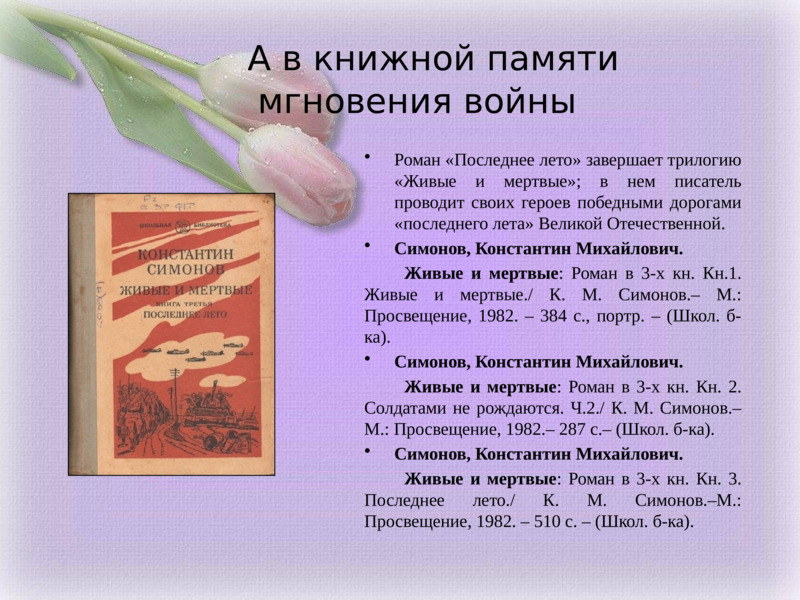 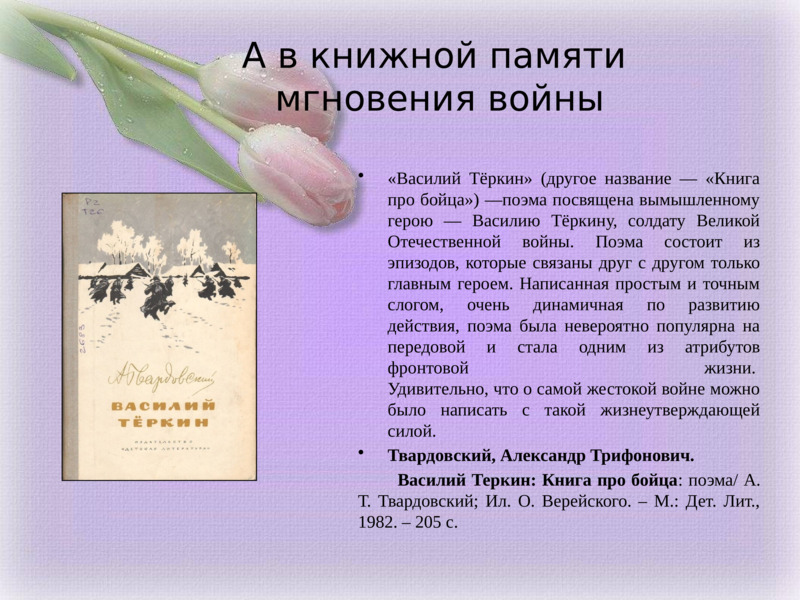 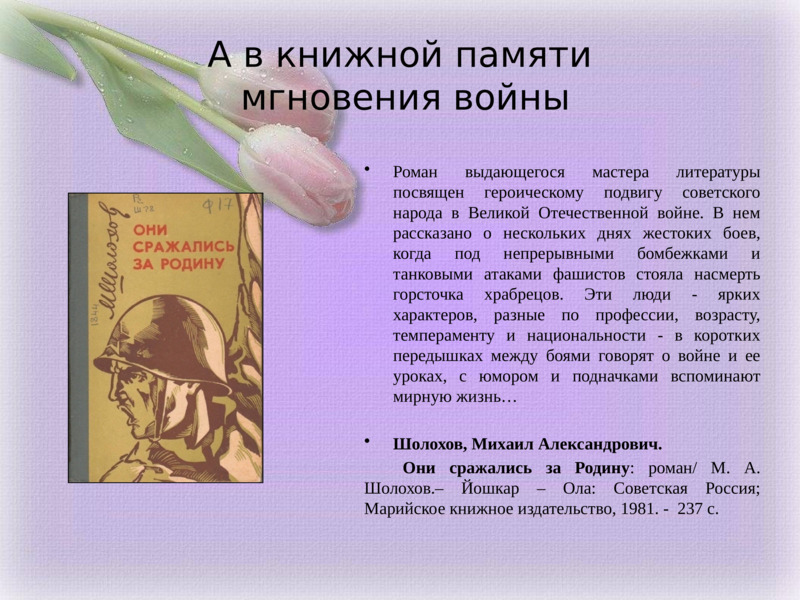 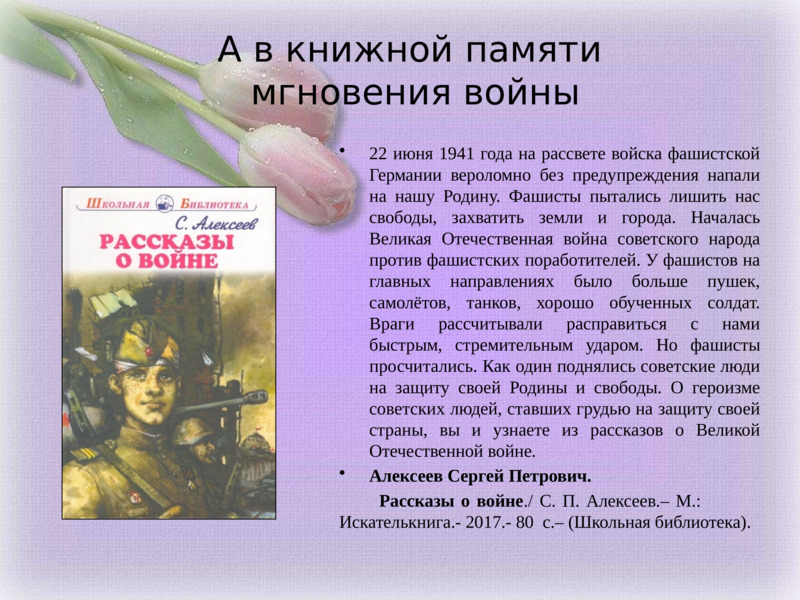 Спасибо за внимание

Познакомиться и взять эти и другие интересные и увлекательные книги можно посетив Ярославскую библиотеку




Выставку выполнила библиотекарь Захожая З.Н.